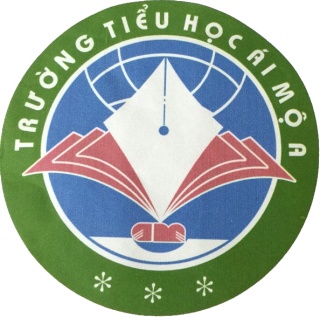 PHÒNG GD&ĐT  QUẬN LONG BIÊN
TRƯỜNG TIỂU HỌC ÁI MỘ A
TÊN PHÂN MÔN: Tập làm văn
TUẦN: 10
		   ÔN TẬP TIẾT 6
GV Thực hiện: Nguyễn Thị Thu Lan
Bài 1: Đọc đoạn văn soạn văn sau		Dưới tầm cánh chú chuồn chuồn bây giờ là lũy tre xanh rì rào trong gió, là bờ ao với những khóm khoai nước rung rinh. Rồi những cảnh tuyệt đẹp của đất nước hiện ra : cánh đồng với những đàn trâu thung thăng gặm cỏ ; dòng sông với những đoàn thuyền ngược xuôi. Còn trên tầng cao là đàn có đang bay, là trời xanh trong và cao vút.
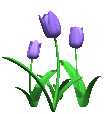 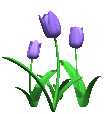 Bài 2: Tìm trong đoạn văn trên những tiếng có mô hình cấu tạo như sau (ứng với mỗi mô hình, tìm 1 tiếng) :
Dưới, tầm, cánh, chú, chuồn,
bây, giờ, là, lũy, tre, xanh, 
rì, rào,…..
(Tất cả các tiếng còn lại)
ao
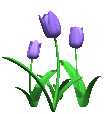 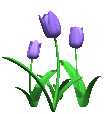 Dưới tầm cánh chú chuồn chuồn bây giờ là lũy tre xanh rì rào trong gió, là bờ ao với những khóm khoai nước rung rinh. Rồi những cảnh tuyệt đẹp của đất nước hiện ra : cánh đồng với những đàn trâu thung thăng gặm cỏ ; dòng sông với những đoàn thuyền ngược xuôi. Còn trên tầng cao là đàn có đang bay, là trời xanh trong và cao vút.Bài 3: Tìm trong đoạn văn trên
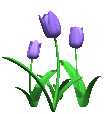 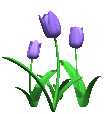 Bài 3: Tìm trong đoạn văn trên
Khoai nước, ngược xuôi, cao vút
Dưới, tầm, cánh,…
Rì rào, rung rinh, thung thăng
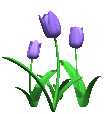 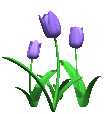 Dưới tầm cánh chú chuồn chuồn bây giờ là lũy tre xanh rì rào trong gió, là bờ ao với những khóm khoai nước rung rinh. Rồi những cảnh tuyệt đẹp của đất nước hiện ra : cánh đồng với những đàn trâu thung thăng gặm cỏ ; dòng sông với những đoàn thuyền ngược xuôi. Còn trên tầng cao là đàn có đang bay, là trời xanh trong và cao vút.
Bài 4: Tìm trong đoạn văn trên
Hiện ra, gặm, bay
Chú, chồn chuồn, tre
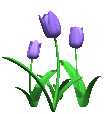 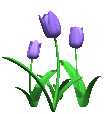